Toiminnanohjaus
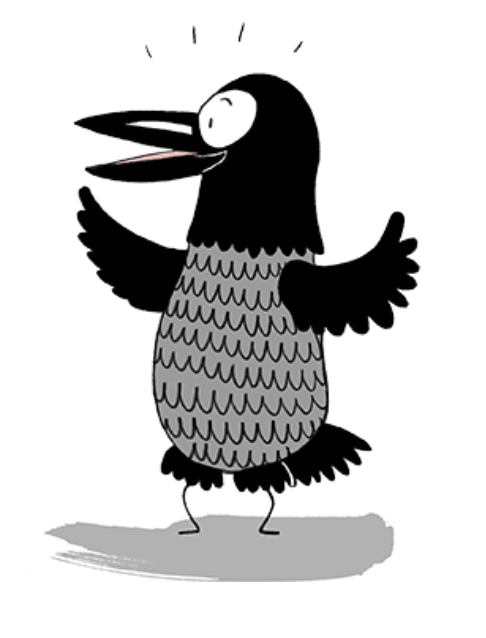 Mikä on tehtävänä?

Mitä minun pitää tehdä?
Huomaa Hyvä! -toimintakortit. (2015). Lotta Uusitalo & Kaisa Vuorinen. Kuvittaja: Ina Majaniemi.
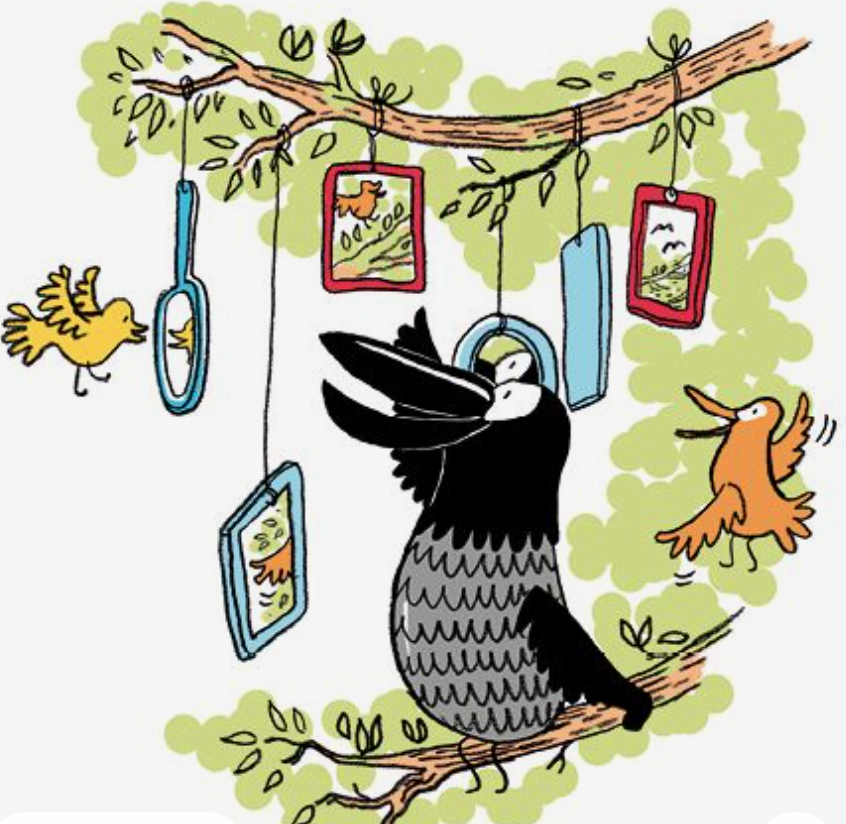 Miten sen voisi tehdä?

Mieti erilaisia vaihtoehtoja. 

Tee suunnitelma.
Huomaa Hyvä! -toimintakortit. (2015). Lotta Uusitalo & Kaisa Vuorinen. Kuvittaja: Ina Majaniemi.
Toiminko suunnitelman mukaan?

Miten menee?
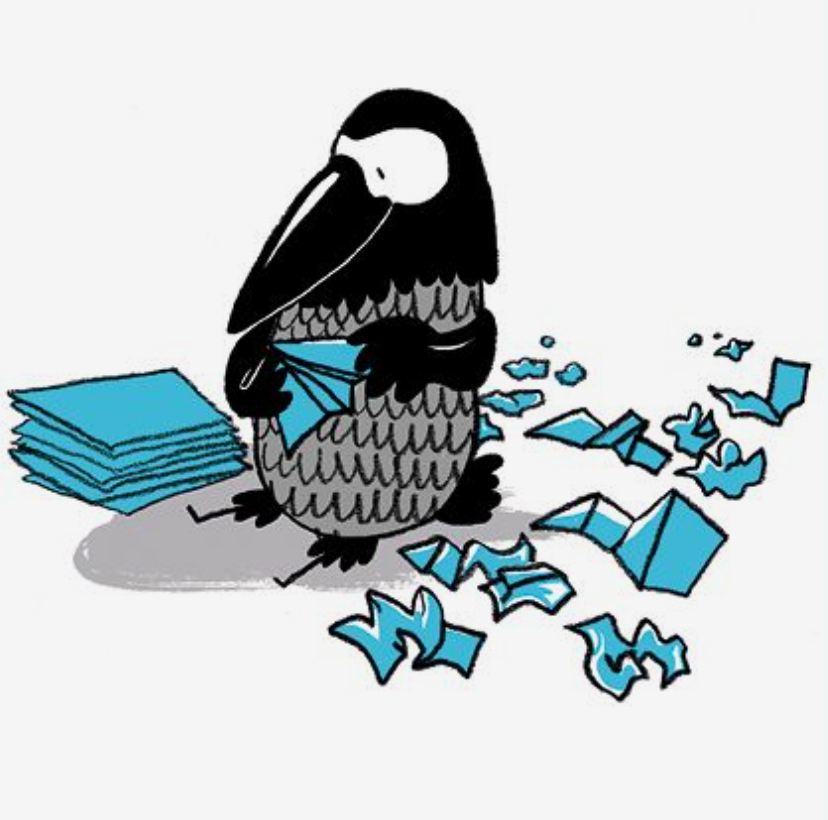 Huomaa Hyvä! -toimintakortit. (2015). Lotta Uusitalo & Kaisa Vuorinen. Kuvittaja: Ina Majaniemi.
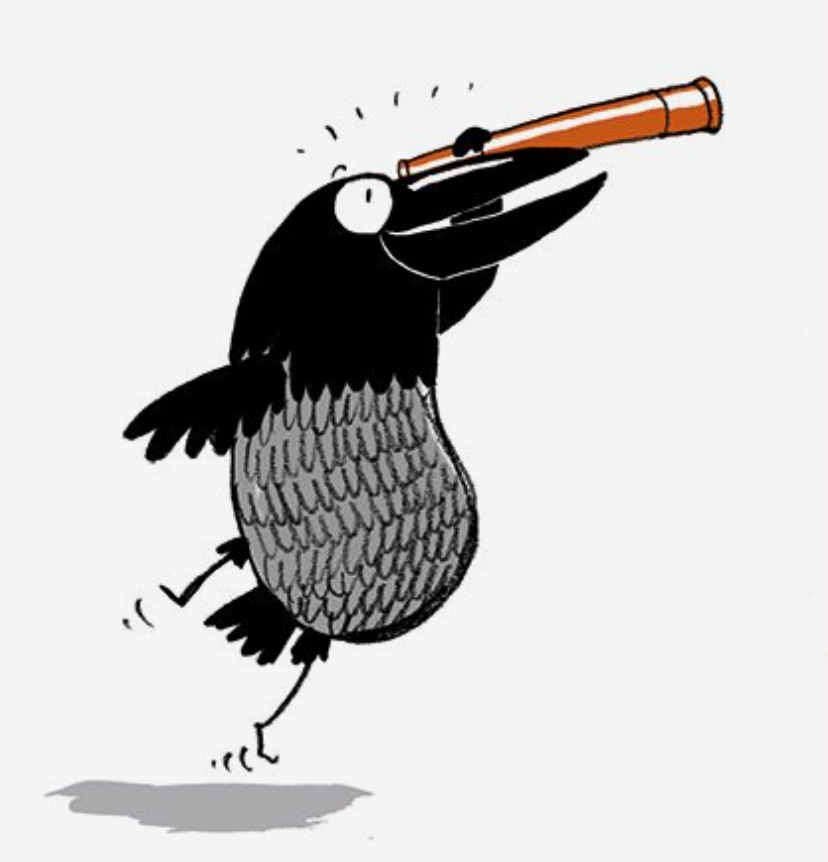 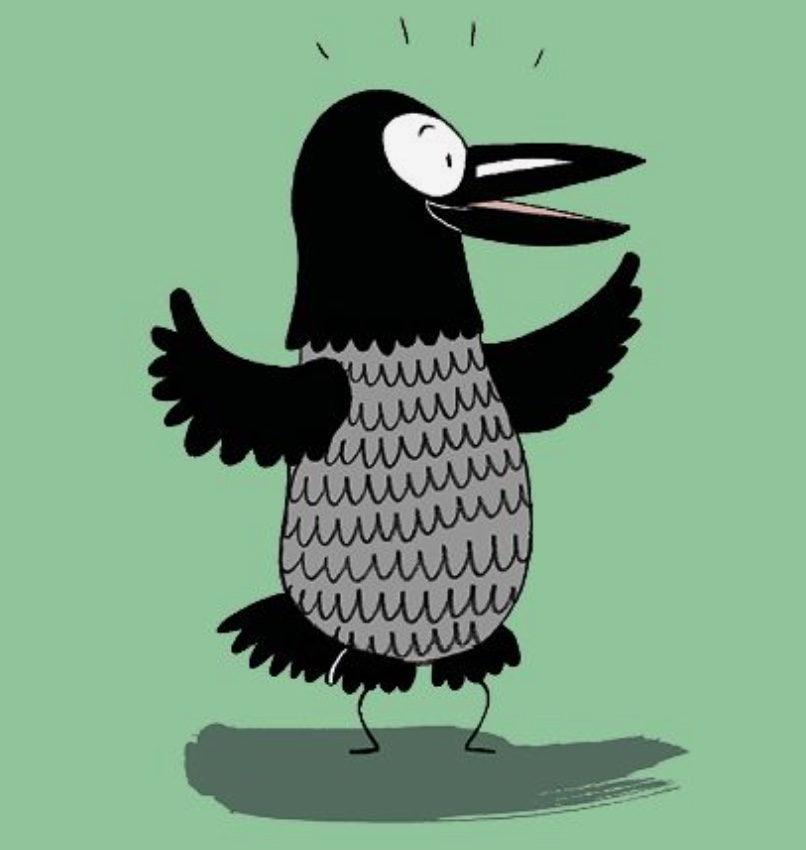 Miten onnistuin?

Mitä voisin tehdä ensi kerralla toisella tavalla?
Huomaa Hyvä! -toimintakortit. (2015). Lotta Uusitalo & Kaisa Vuorinen. Kuvittaja: Ina Majaniemi.
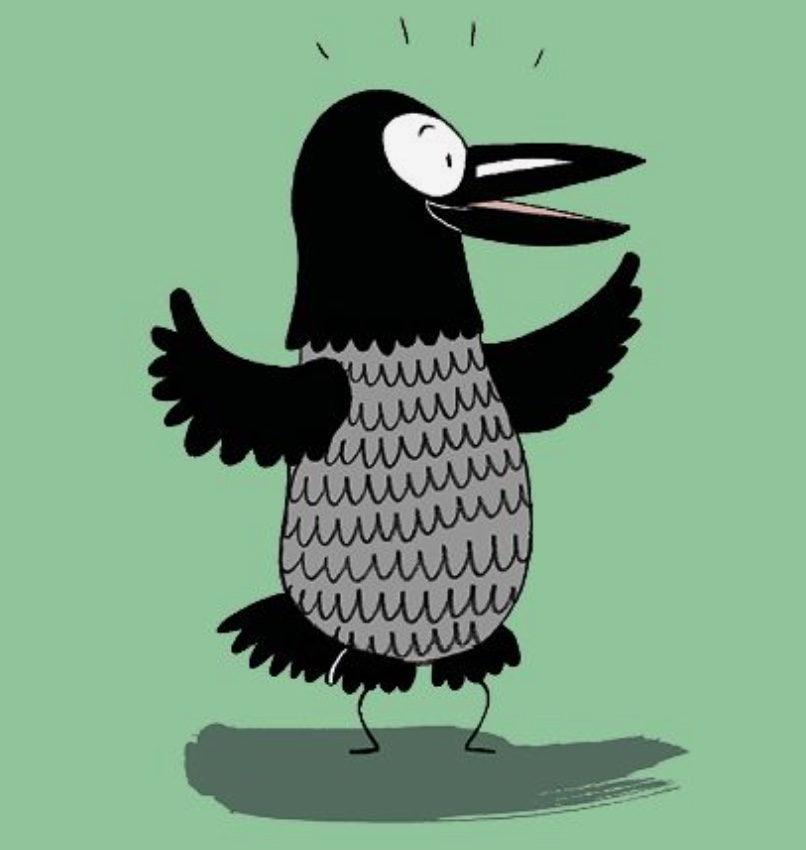 Huomaa Hyvä! -toimintakortit. (2015). Lotta Uusitalo & Kaisa Vuorinen. Kuvittaja: Ina Majaniemi.